Урок 29
1. Арифметический диктант.
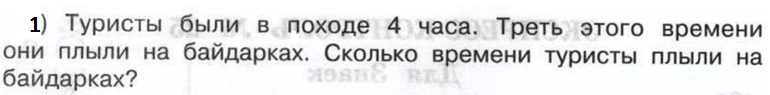 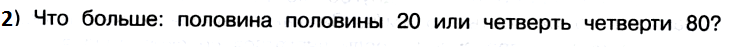 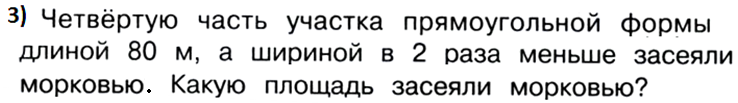 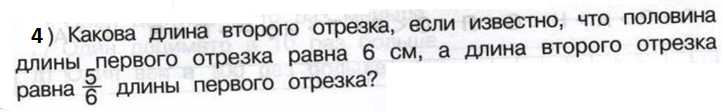 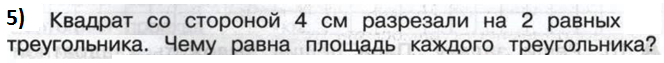 8 см2 ,
Проверка:
1 ч 20 мин,
равны,
800 м2,
10 см,
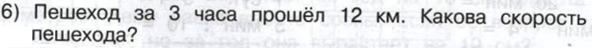 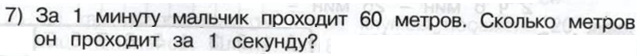 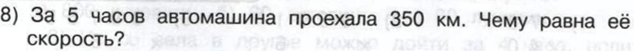 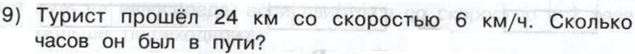 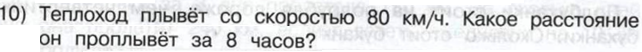 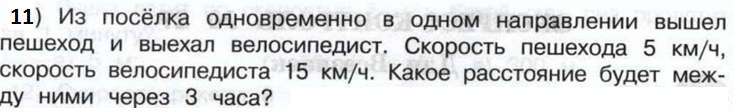 Проверка:
30 км
4км/ч,
1м/сек,
70км/ч,
4ч,
640 км,
2. Блиц
(запиши только решение)
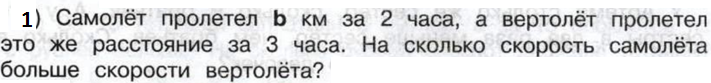 b : 2 – b : 3
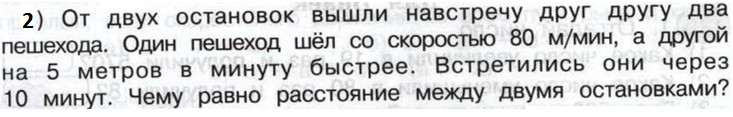 (80 + (80 + 5)) · 10 =1650 (км)
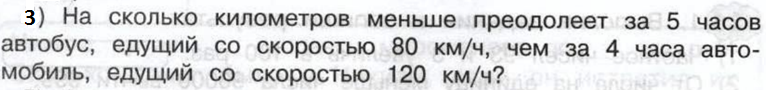 120 · 4 – 80 · 5 = 80 (км)
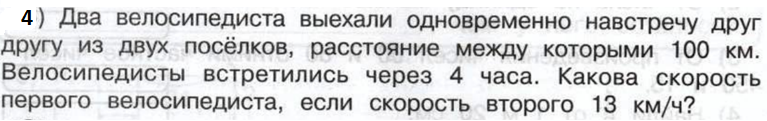 100 : 4 – 13 = 12 (км/ч)
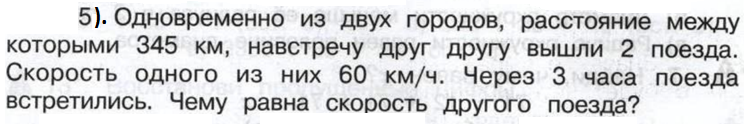 345 : 3 – 60 = 55 (км/ч)
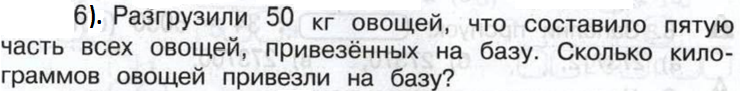 50 : 1 · 5 = 250 (кг)
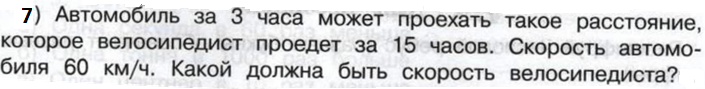 60 · 3 : 15 = 12 (км/ч)
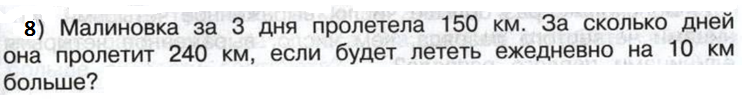 240 : (150 : 3 + 10) = 4 (дня)
Со станции А на станцию В выехал поезд со скоростью 75 км/ч. 
Когда он прошёл 150 км, то навстречу ему со станции В вышел 
другой поезд со скоростью 70 км/ч и шёл до встречи 4 часа.
Чему равно расстояние между станциями?
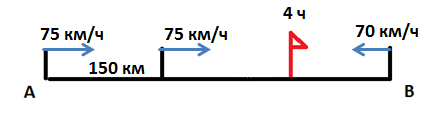 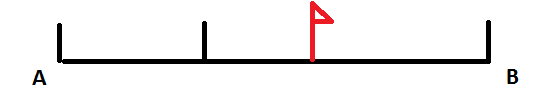 ? км
От станции отошёл поезд со скоростью 72 км/ч.    Когда он 
прошёл  216 км, от этой же станции в противоположном направлении  отошёл  другой поезд со скоростью 61 км/ч. 
Какое время был в пути каждый поезд, когда расстояние между ними стало 1280 км?
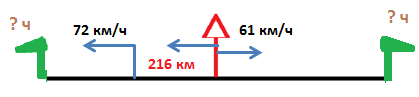 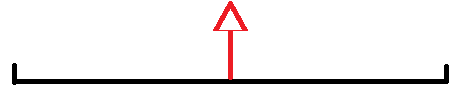 1280 км
Движение в одном направлении.
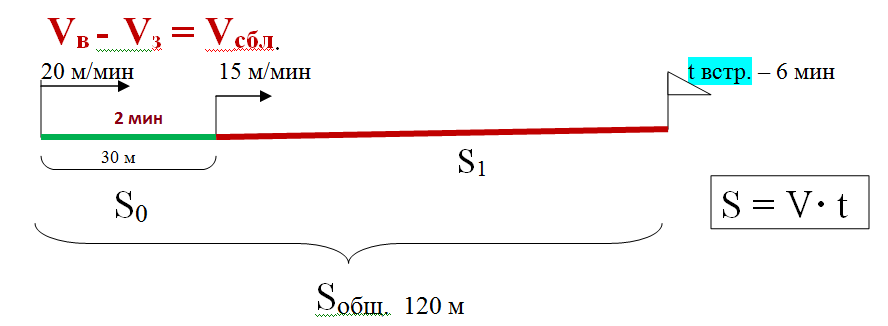 Движение в одном направлении.
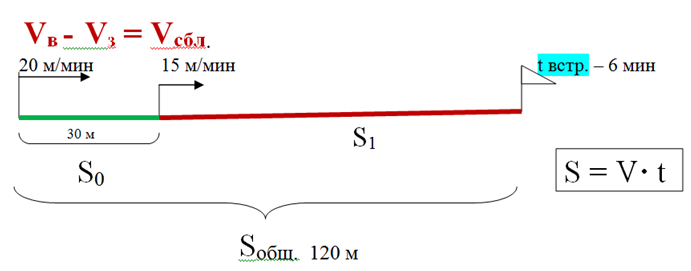 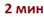 Со станции вышел товарный поезд со скоростью 40 км/ч. Через некоторое время вслед за ним со станции отправился скорый поезд со скоростью 90 км/ч и догнал товарный на расстоянии 360 км от станции. На сколько часов раньше вышел товарный поезд?
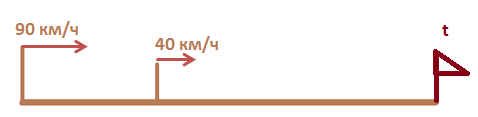 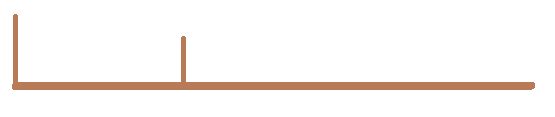 ? ч
360 км
I сп.
Решение:
360 : 40 = 9 (ч) – t I
360 : 90 = 4 (ч) – t II
9 – 4 = 5 (ч) – на ? раньше
Ответ: на 5 часов раньше вышел товарный поезд.
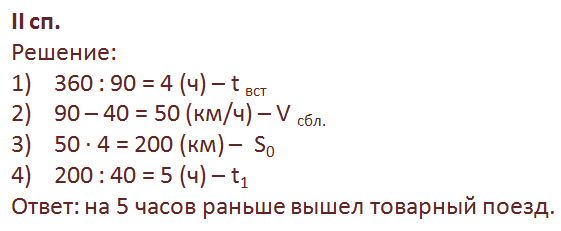 Задачи на дроби
В школу привезли 900 новых учебников, из них учебники по математике составляли 8/25  всех книг, учебники по русскому языку  33/100  всех книг, а остальные книги были по литературе. Сколько привезли книг по литературе?
900
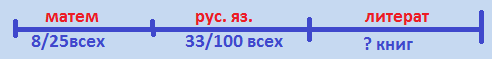 Решение:
1) 900 : 25 × 8 = 288 (кн.) - по математике
2) 900 : 100 × 33 = 297 (кн.) - по русскому языку
3) 900 – (288+297) = 315 (кн.) – по литературе
Ответ: по литературе привезли 315 книг.
Задачи на дроби
На пошив детской одежды ушел весь рулон ткани. Из 3/8 рулона сшили куртки, из четверти рулона – юбки, из оставшихся 24 м сшили несколько брюк. Сколько всего метров ткани было в рулоне?
? м
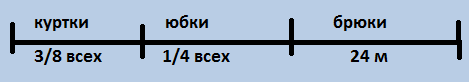 Решение:
3/8 + 1/4 = 5/8 – куртки и юбки                             
2) 1 – 5/8 = 3/8 – брюки                                               
3) 3/8 = 24 значит 24 : 3/8 = 64 (м) – всего      
Ответ: всего 64 м ткани было в рулоне.
Задачи на дроби
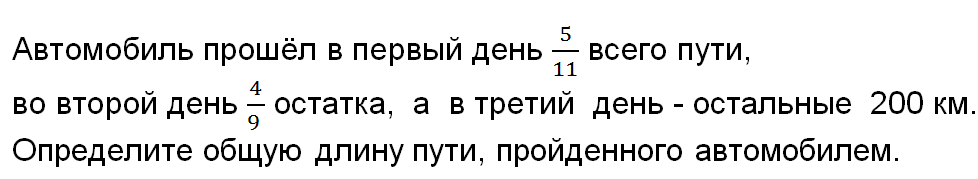 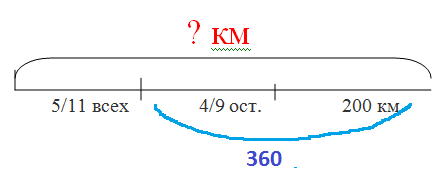 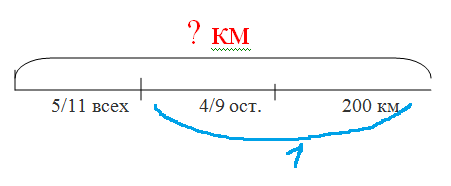 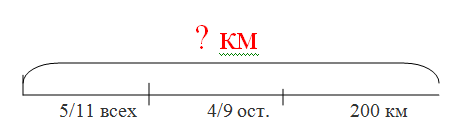 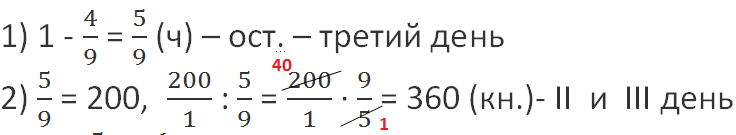 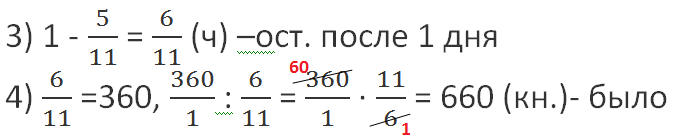 Задачи на дроби
Марина читала книгу. В первый день она прочитала 20% всей книги, во второй день 40% остатка и ей осталось прочитать 36 страниц. Сколько страниц было в книге?
? стр.
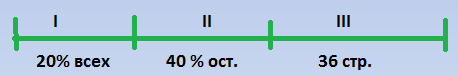 Решение:
1) 100 – 40 = 60 % - это 36 книг
2) 36 = 60/100, значит 36/1 : 60/100 = 60(стр.) – остаток
3) 100 – 20 = 80 % - это 60 книг
4) 60 = 80/100, значит 60/1 : 80/100 = 75(стр.) – всего
Ответ: в книге было 75 страниц.
Задачи на дроби
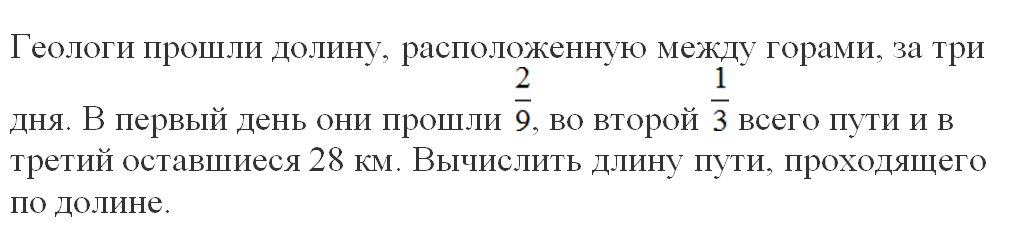 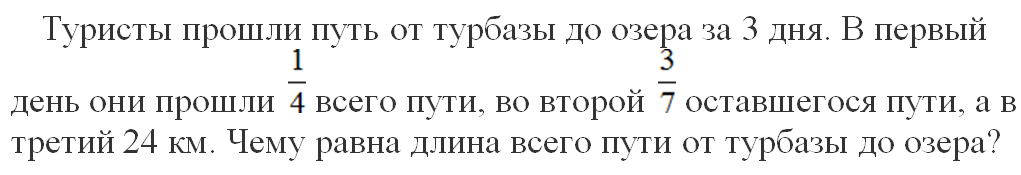 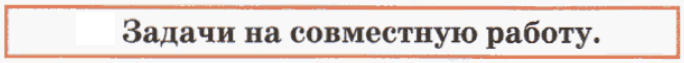 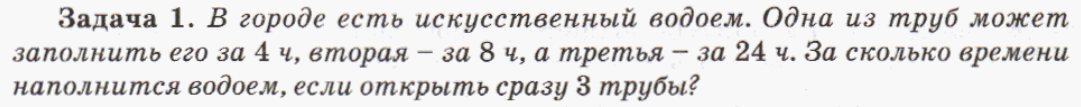 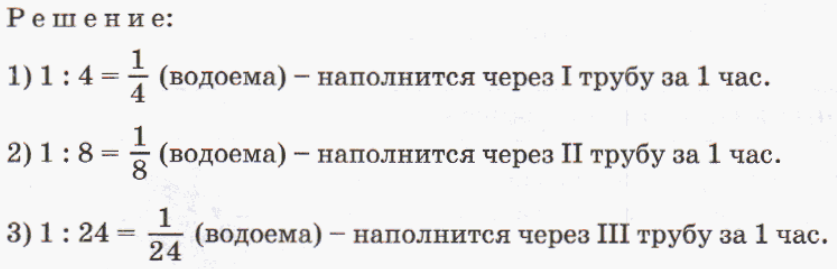 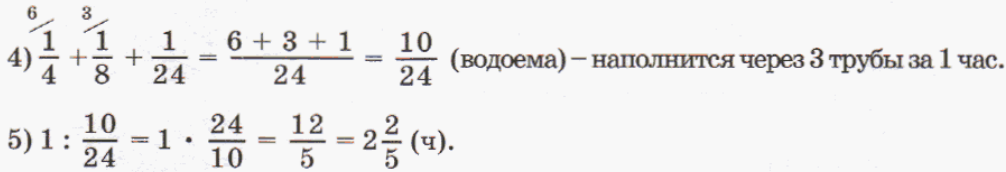 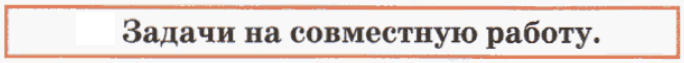 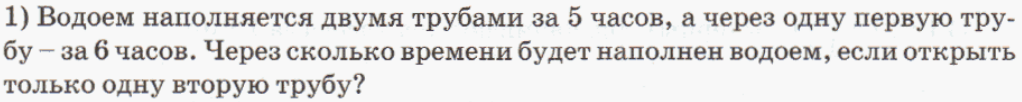 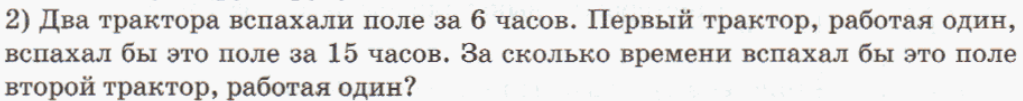 Составные уравнения
(m : 5 + 3) · 6 = 48 
                           
(500 : Х) – 25 = 175 – 150
 
56 : (36 : у – 2) = 8